Miología
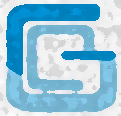 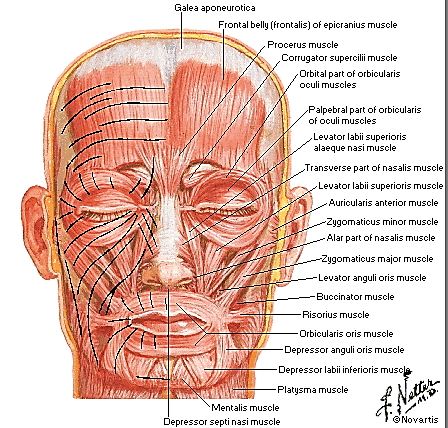 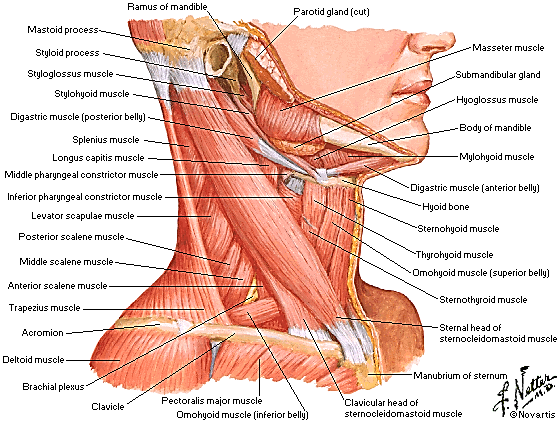 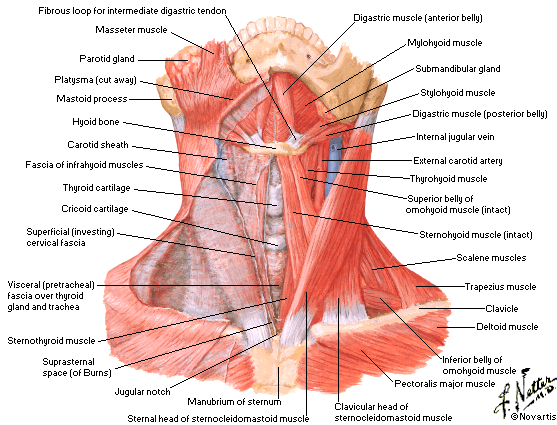 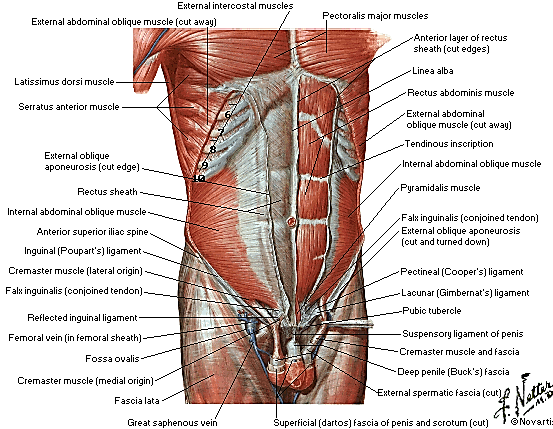 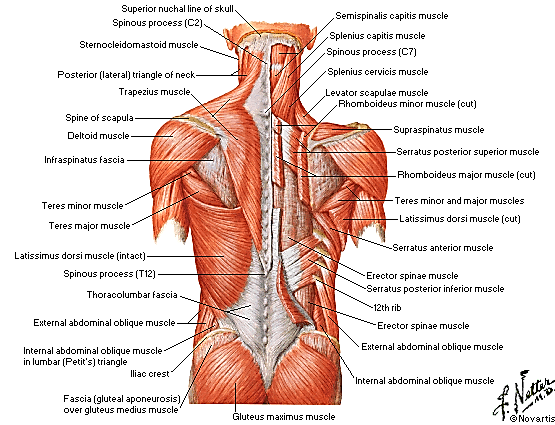 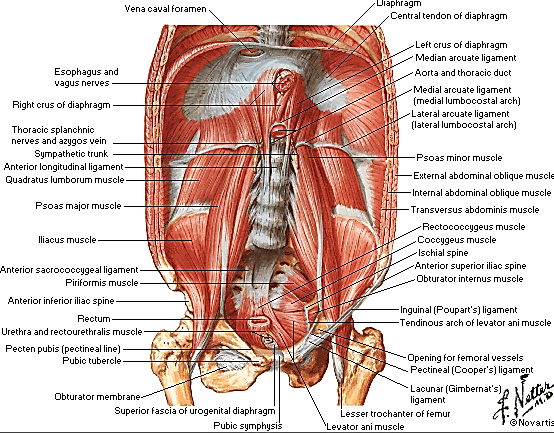 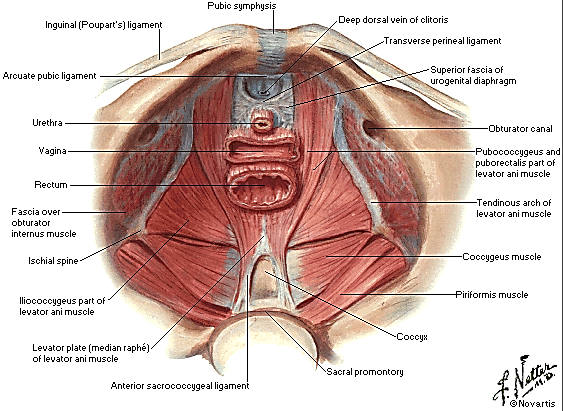 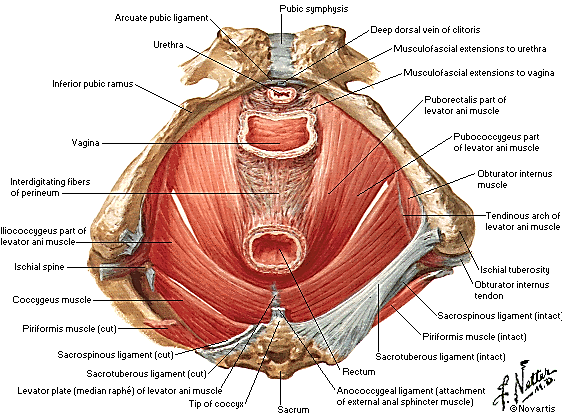 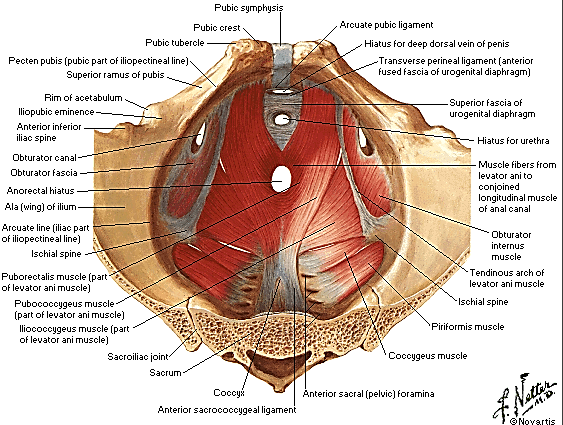 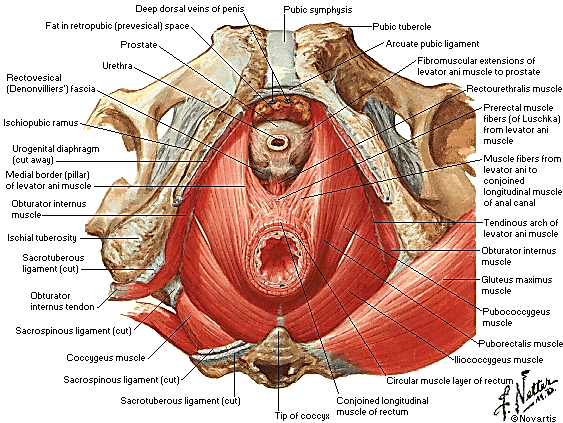 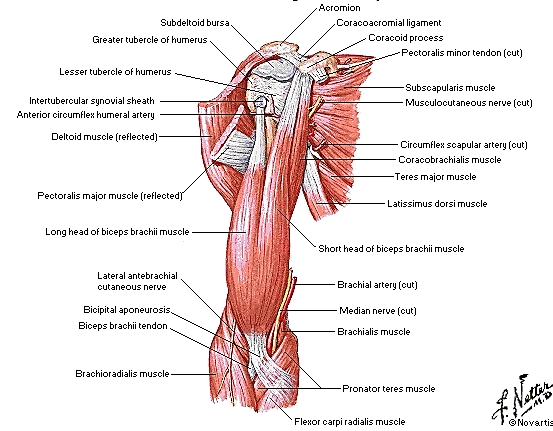 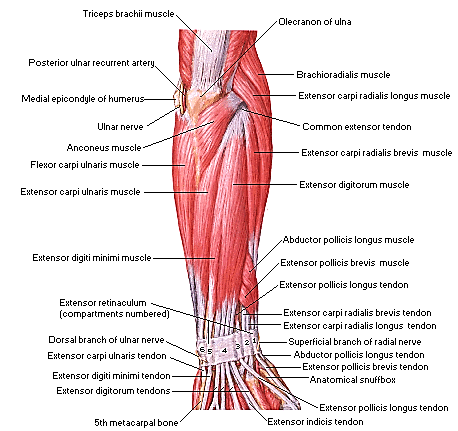 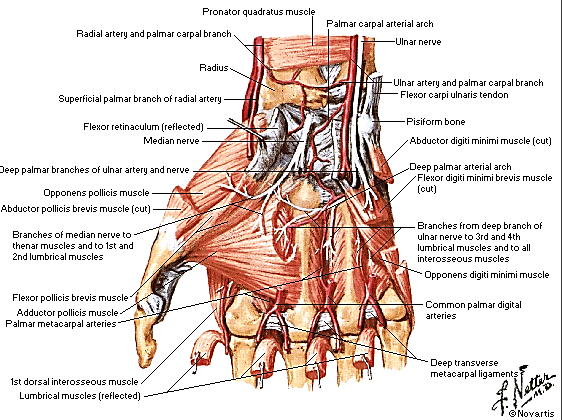 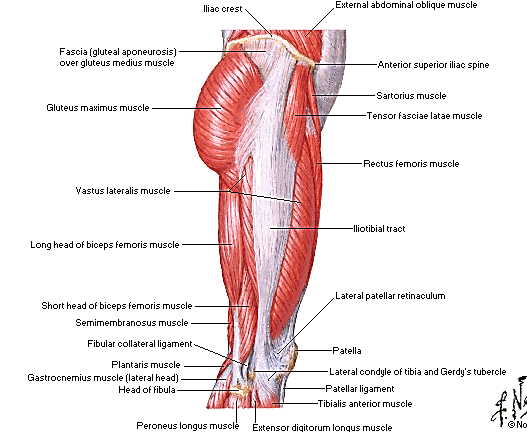 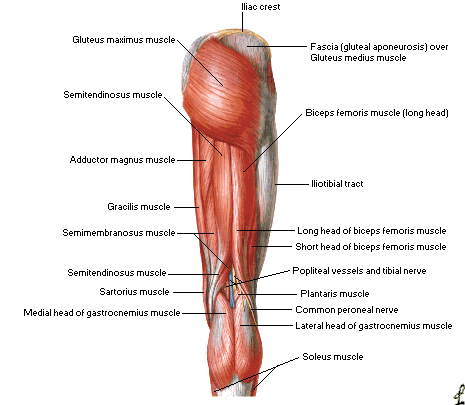 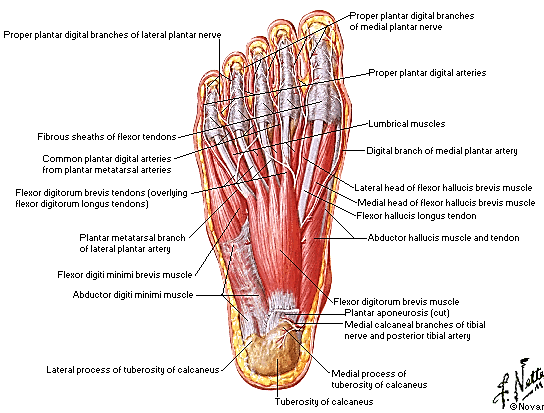